XVI Conferencia Annual de Socios Españoles EEN  22.06.2023 – 23.06.2023
Carmen Gilabert González
Communication Champion EEN Spain
New Website een-spain.es!
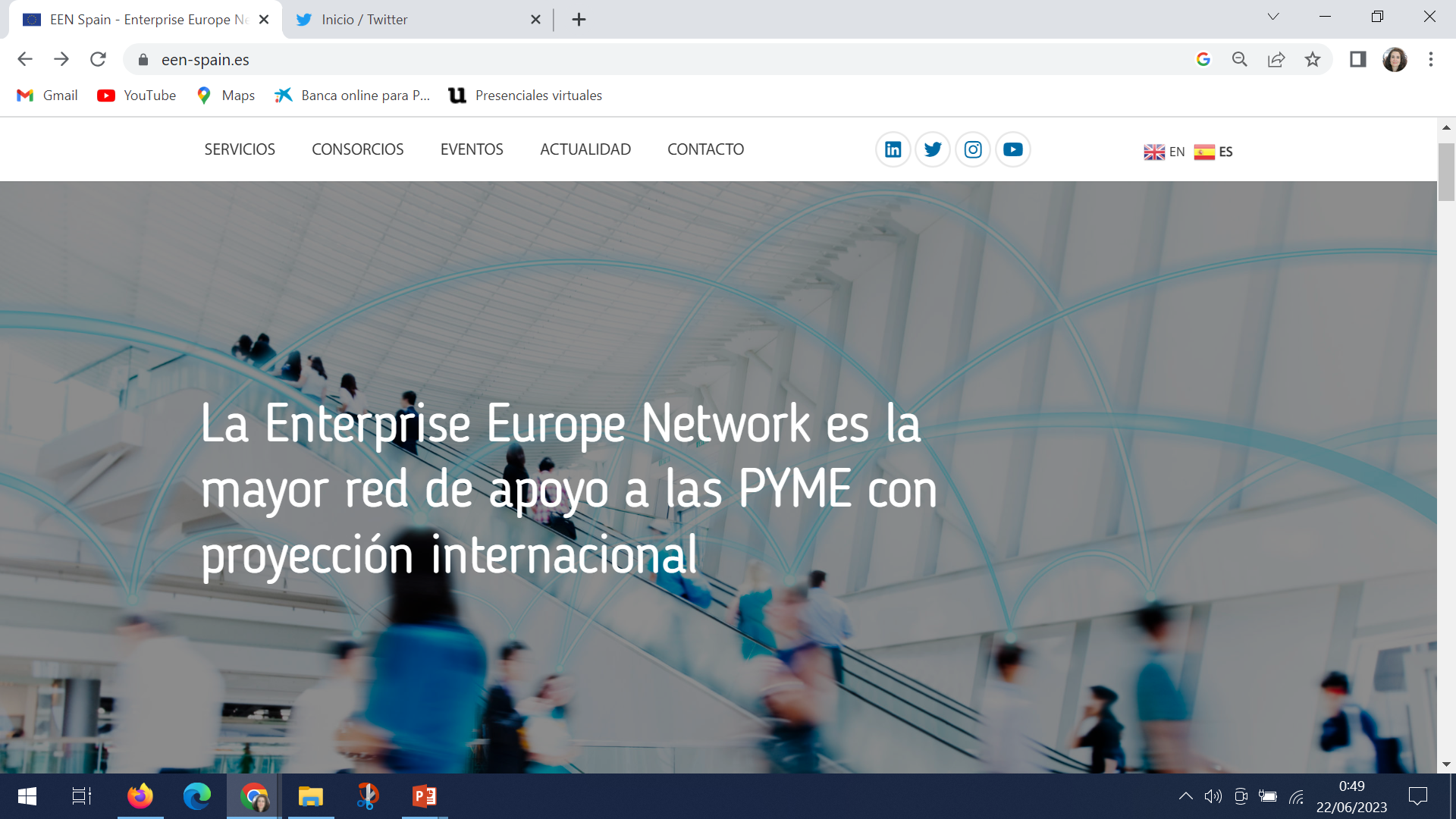 The world’s largest support Network for innovative SMEs with international ambitions
New Website een-spain.es!
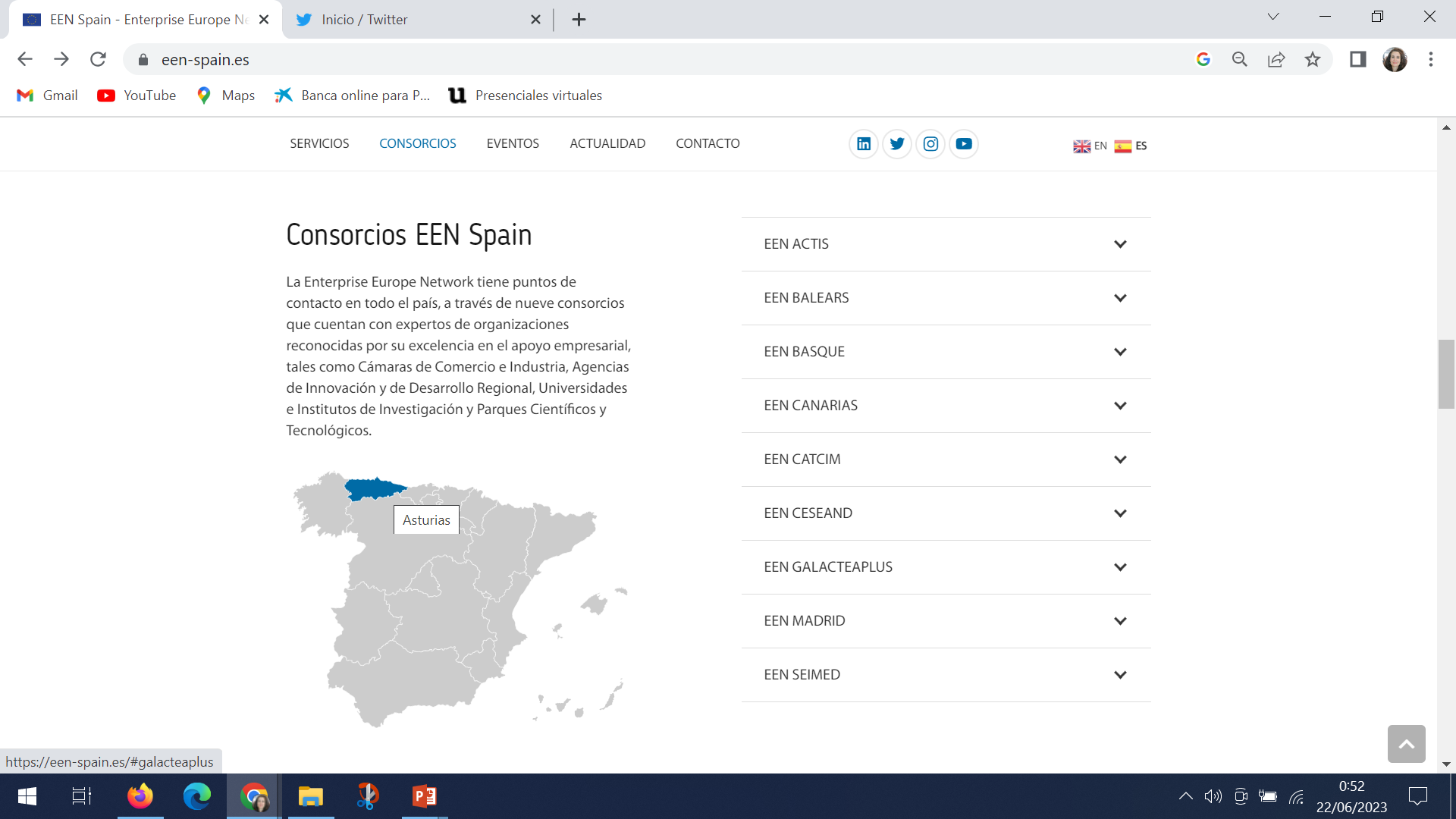 The world’s largest support Network for innovative SMEs with international ambitions
New Website een-spain.es!
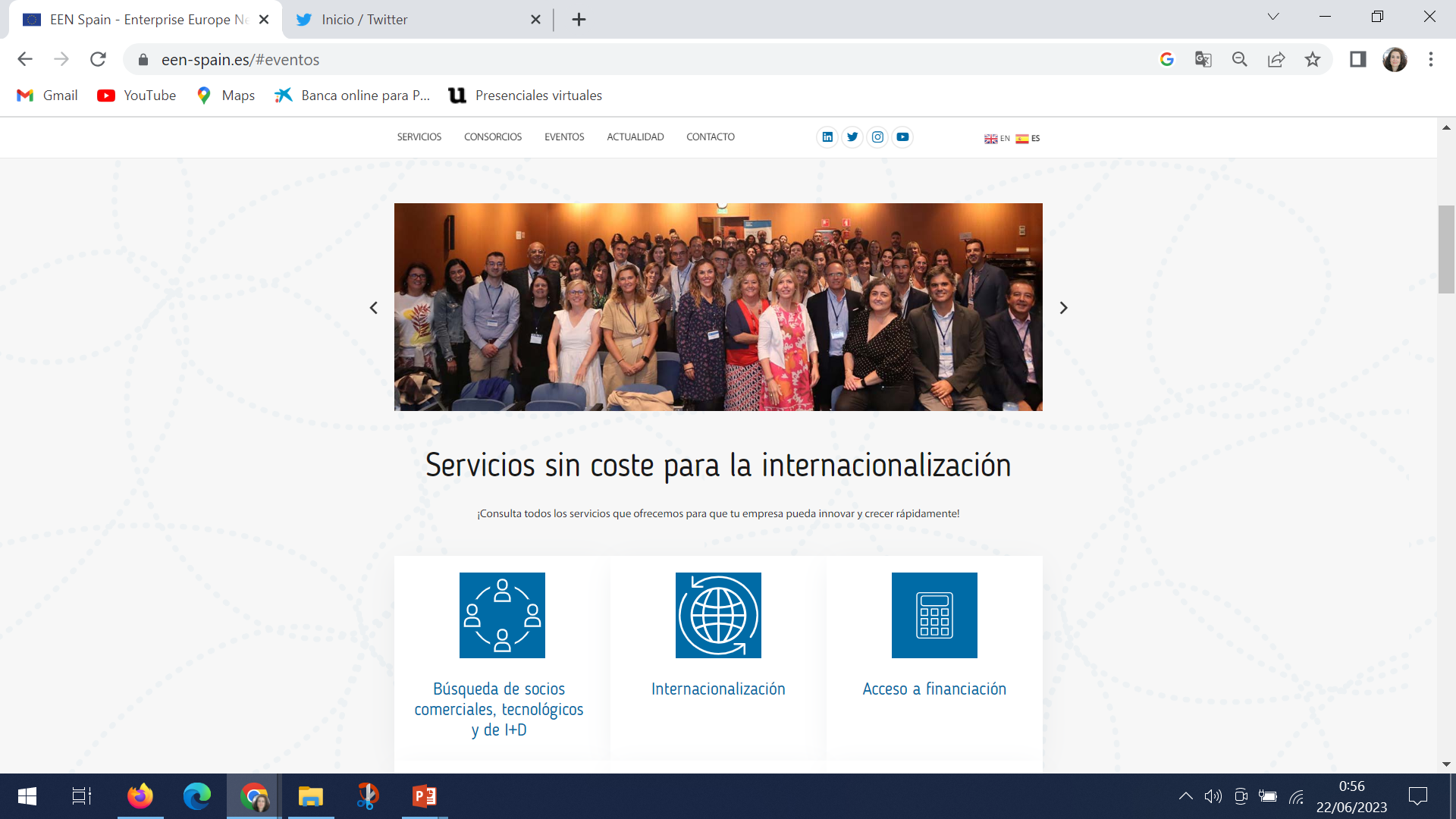 New Website een-spain.es!
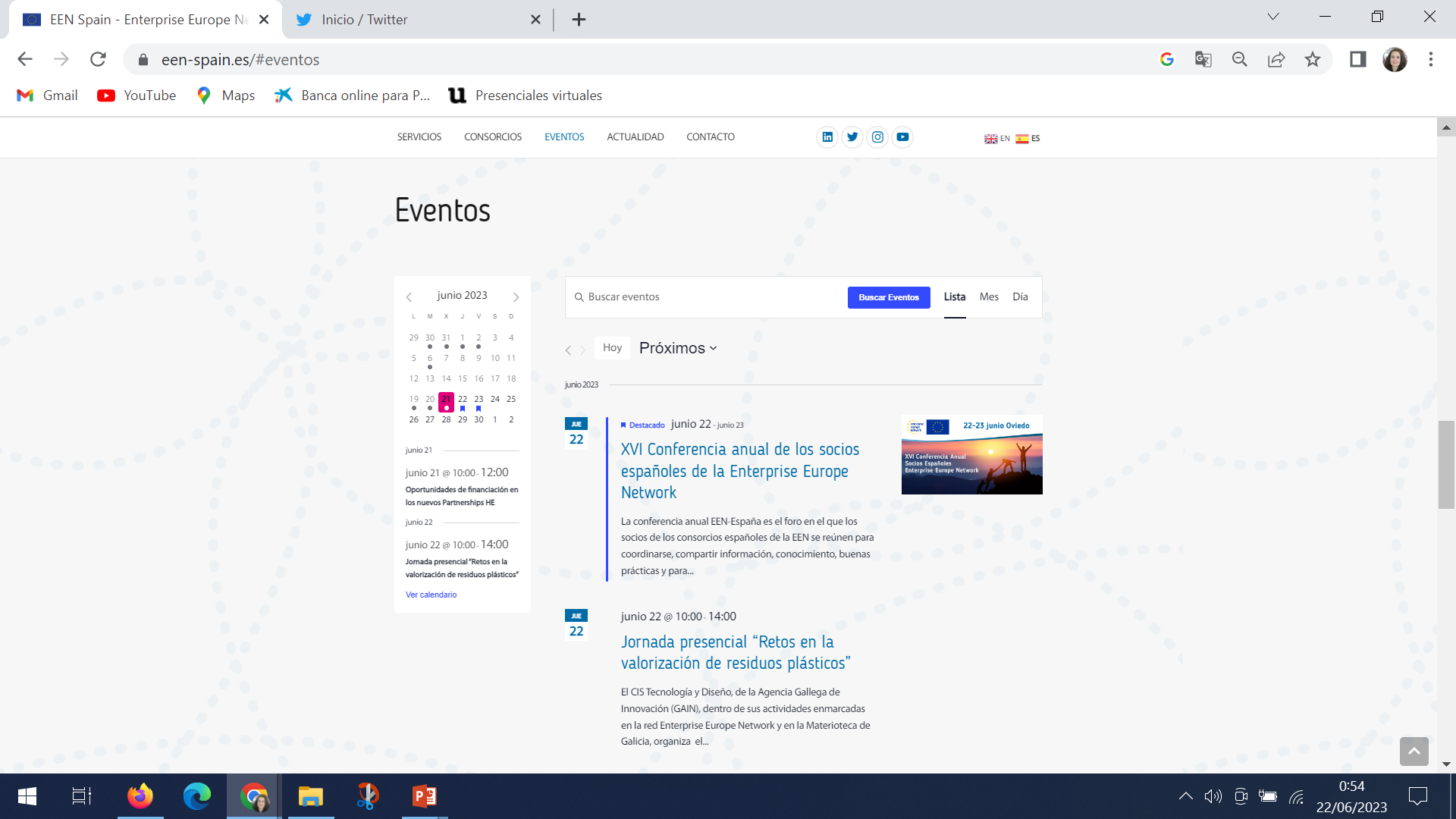 The world’s largest support Network for innovative SMEs with international ambitions
Comms. Champions Meeting (Madrid, 14th -15th June)
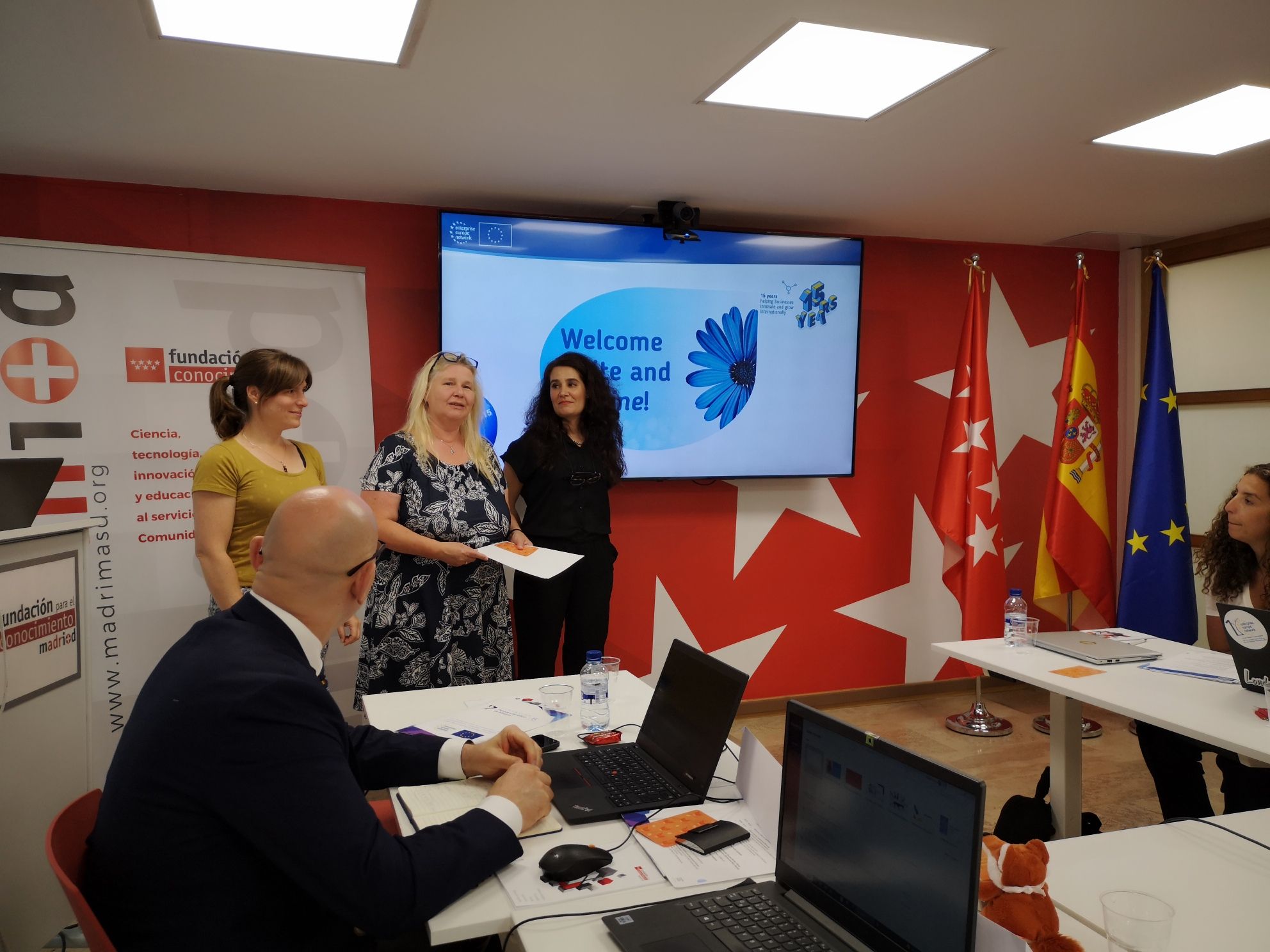 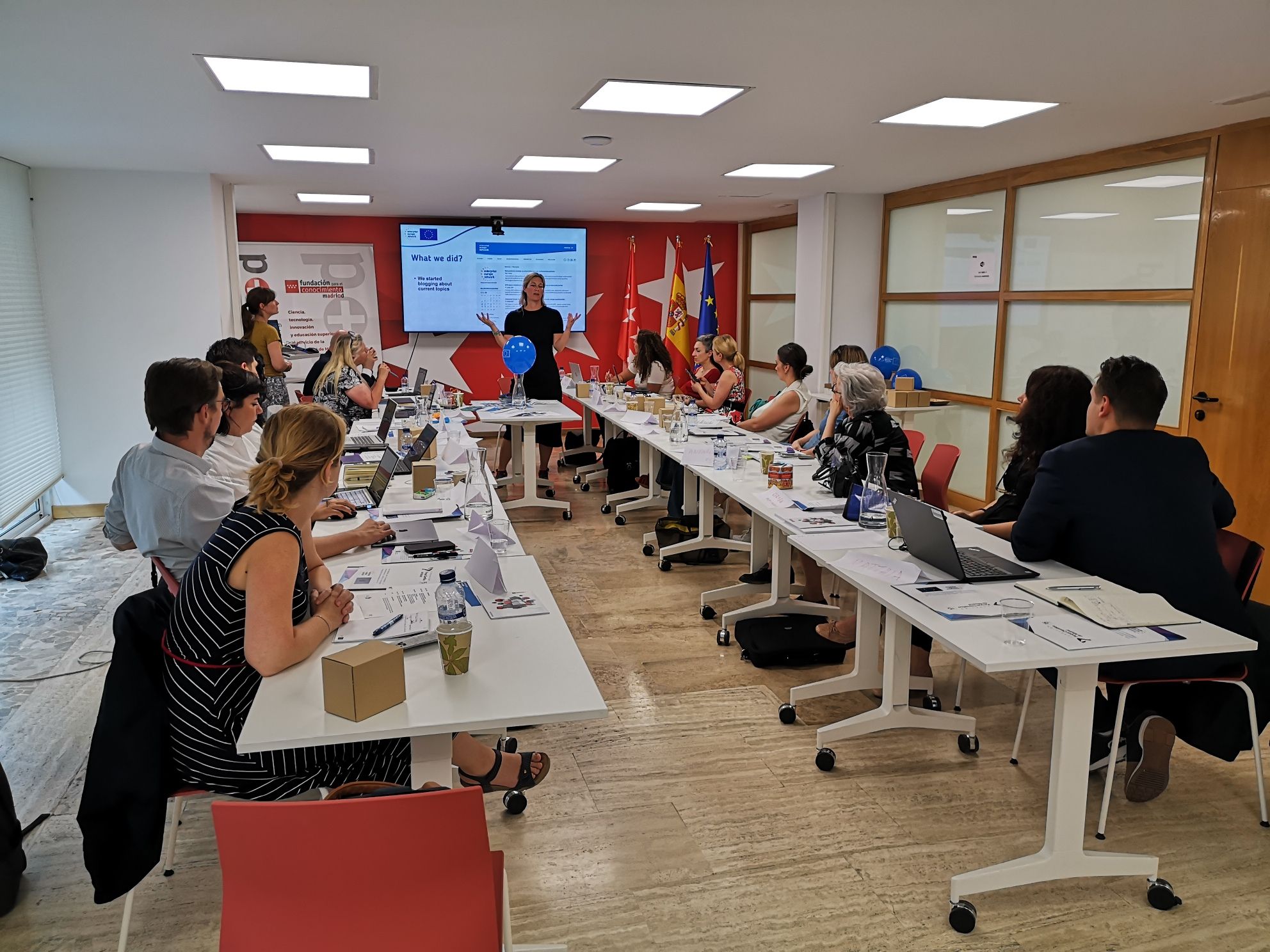 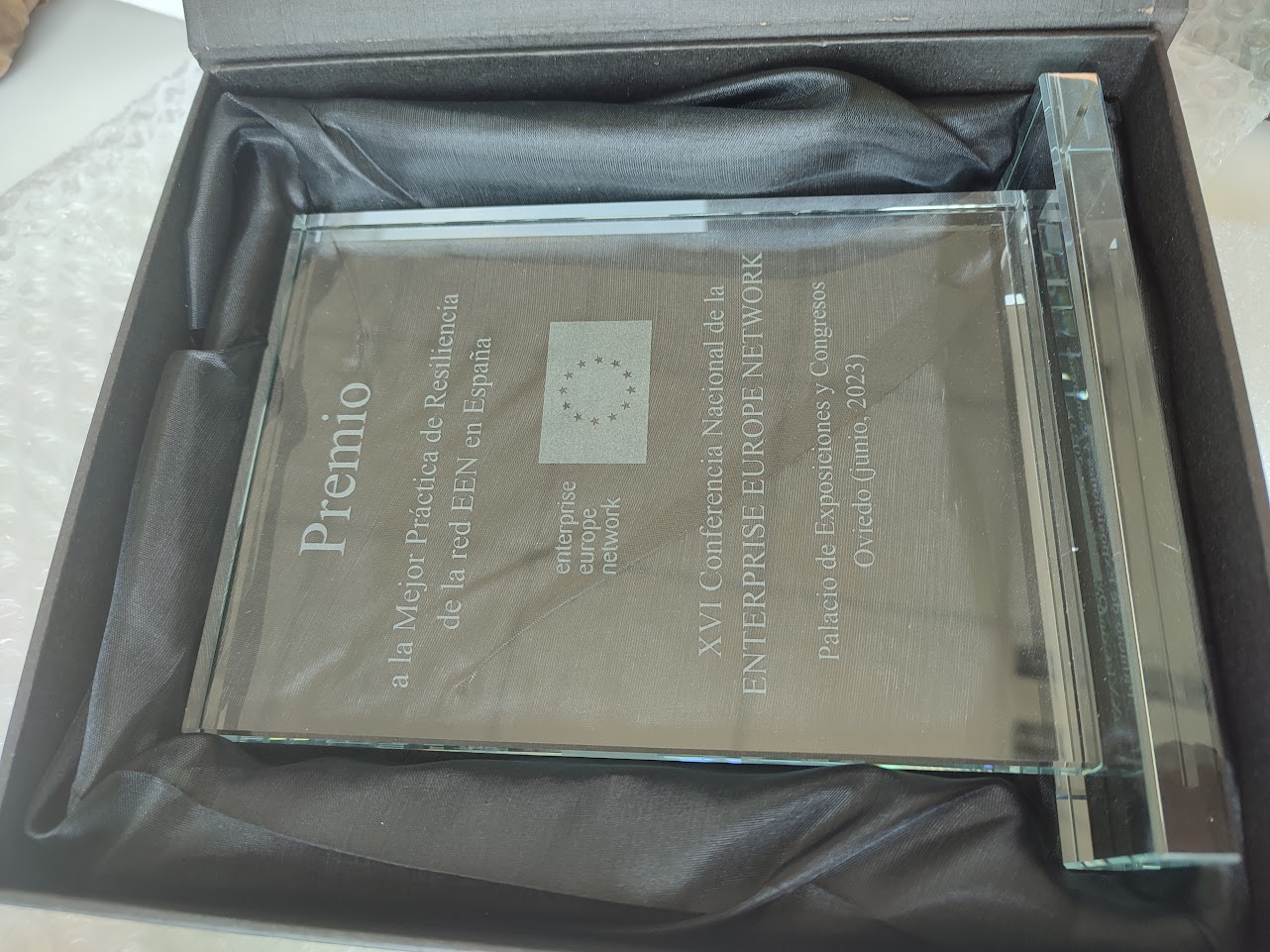 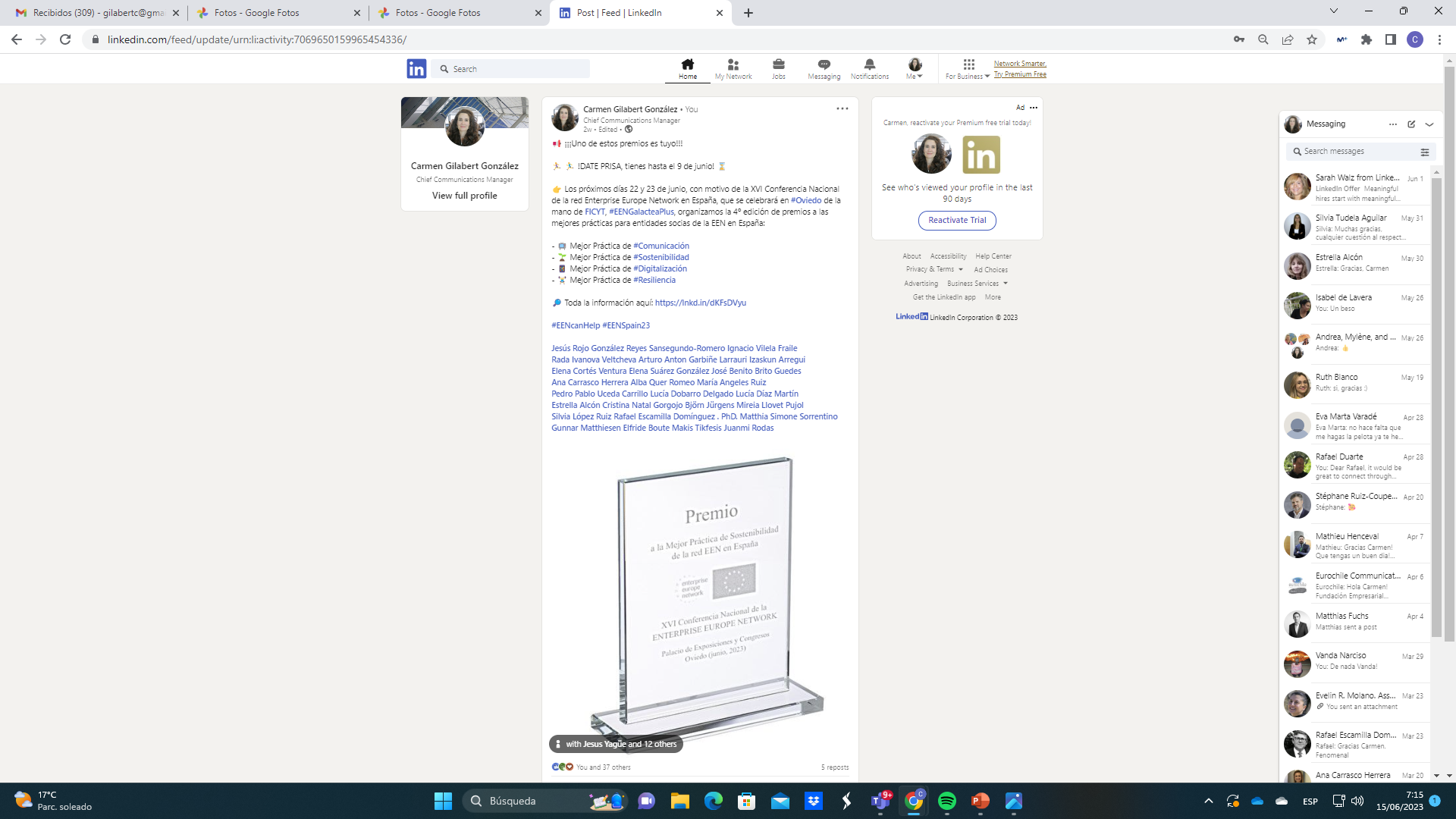 The world’s largest support Network for innovative SMEs with international ambitions
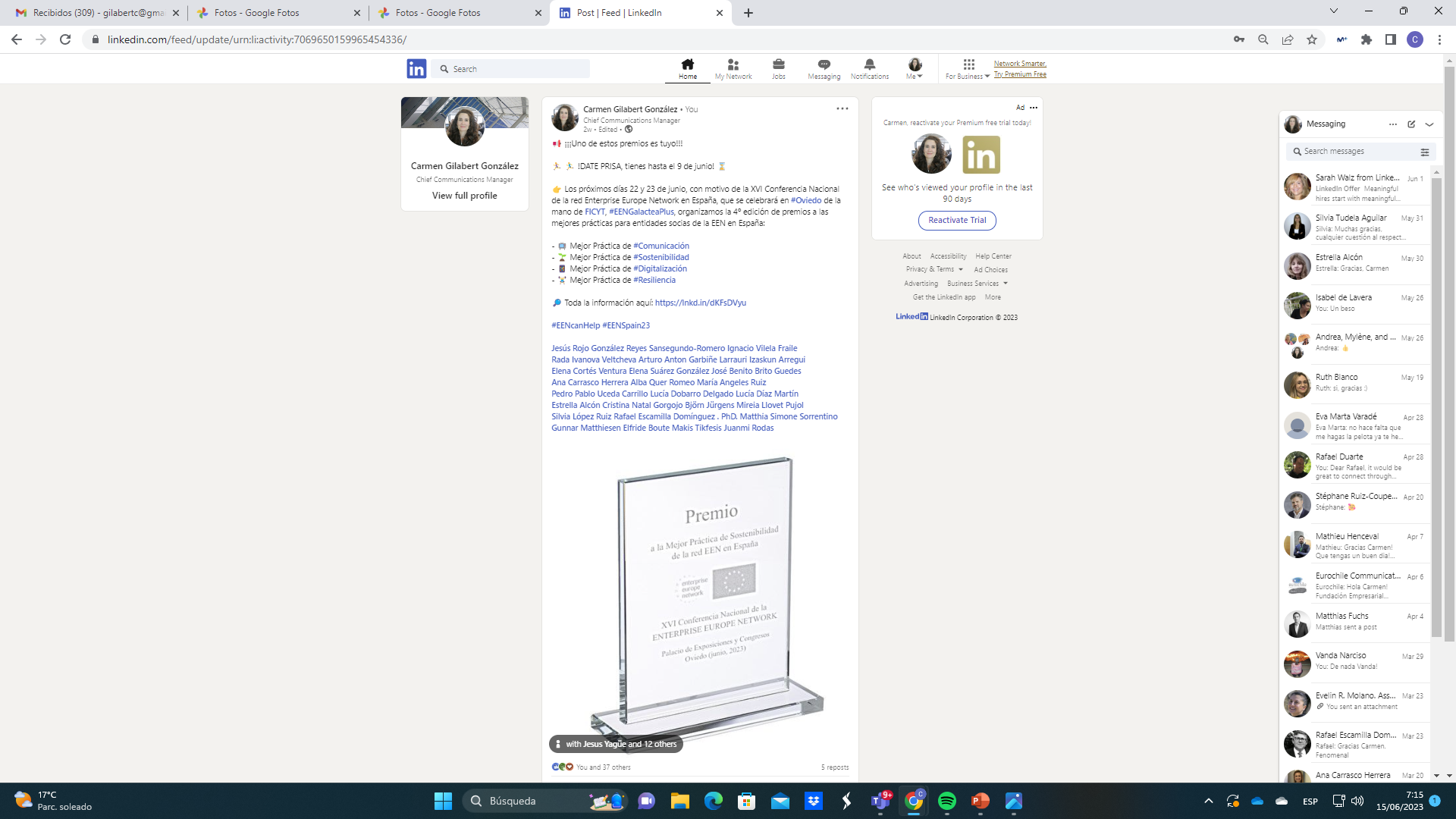 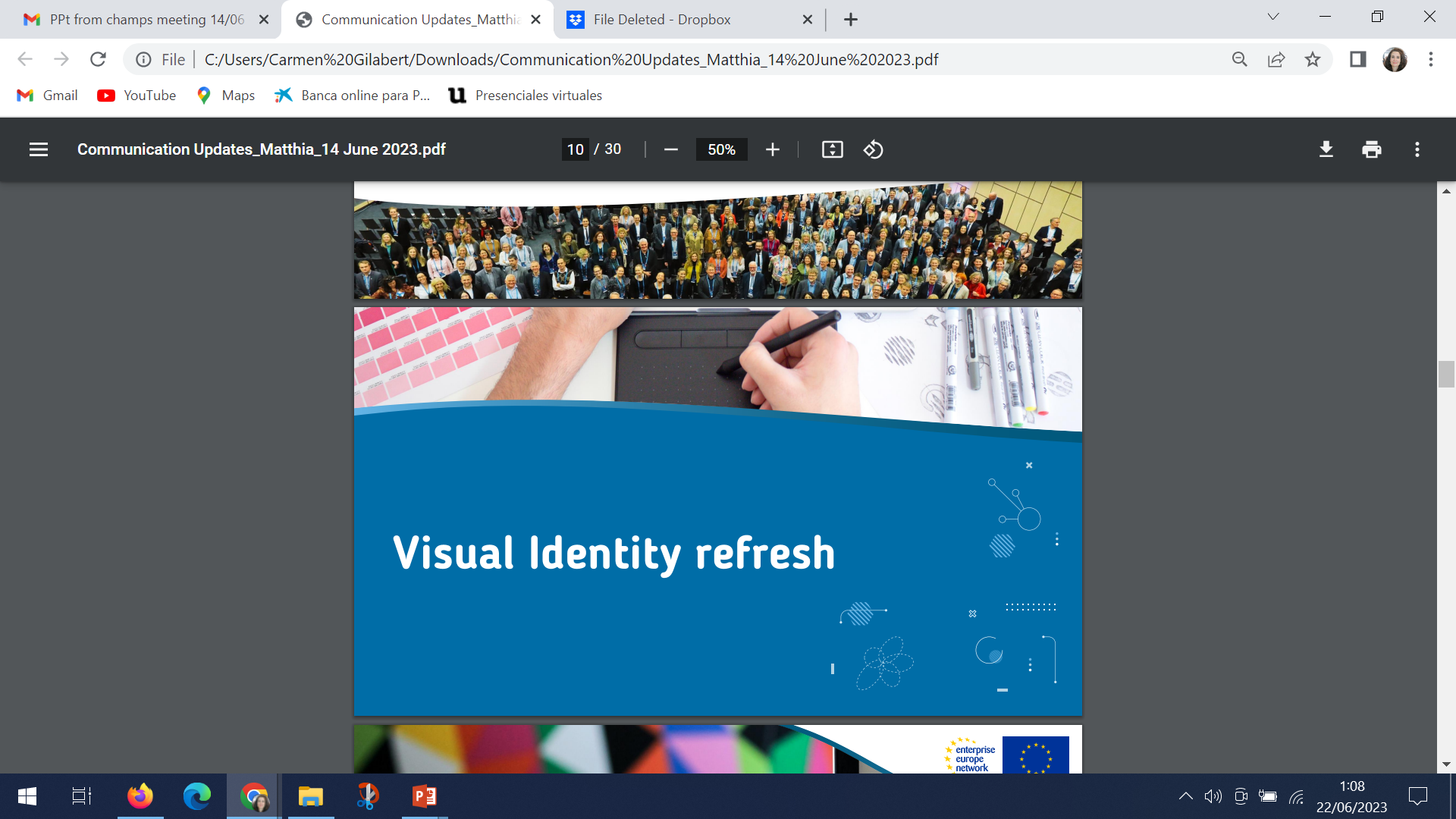 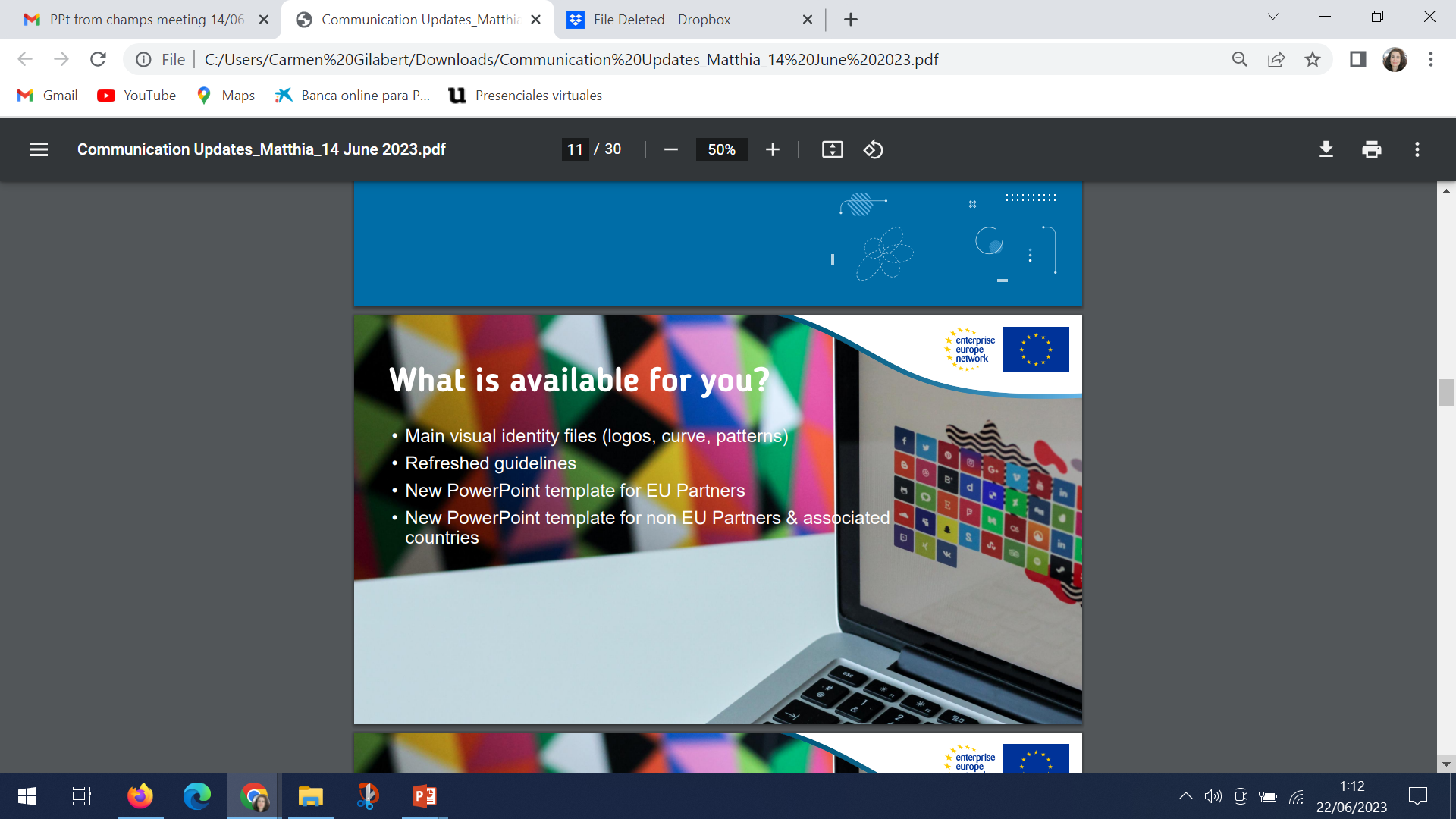 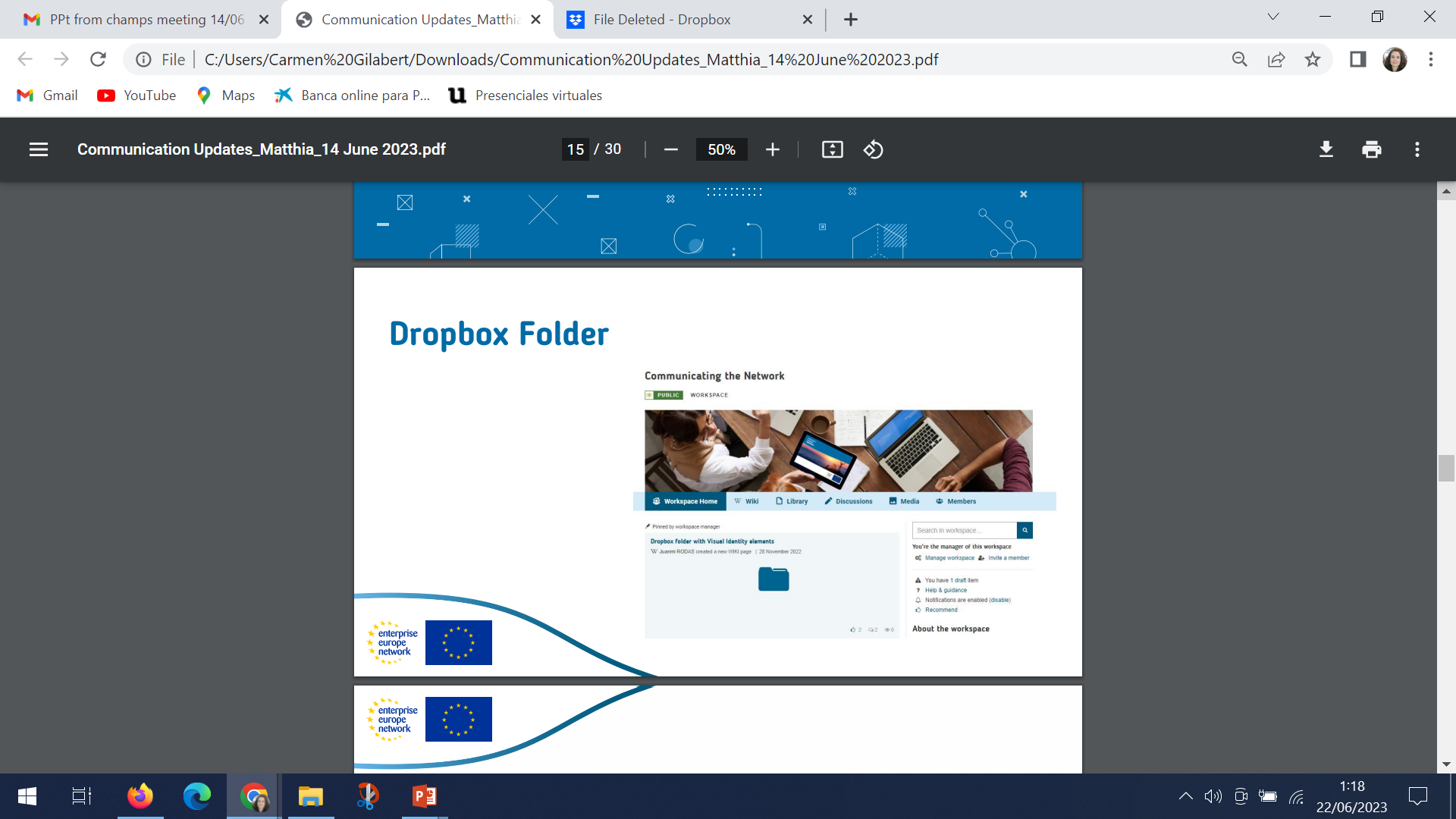 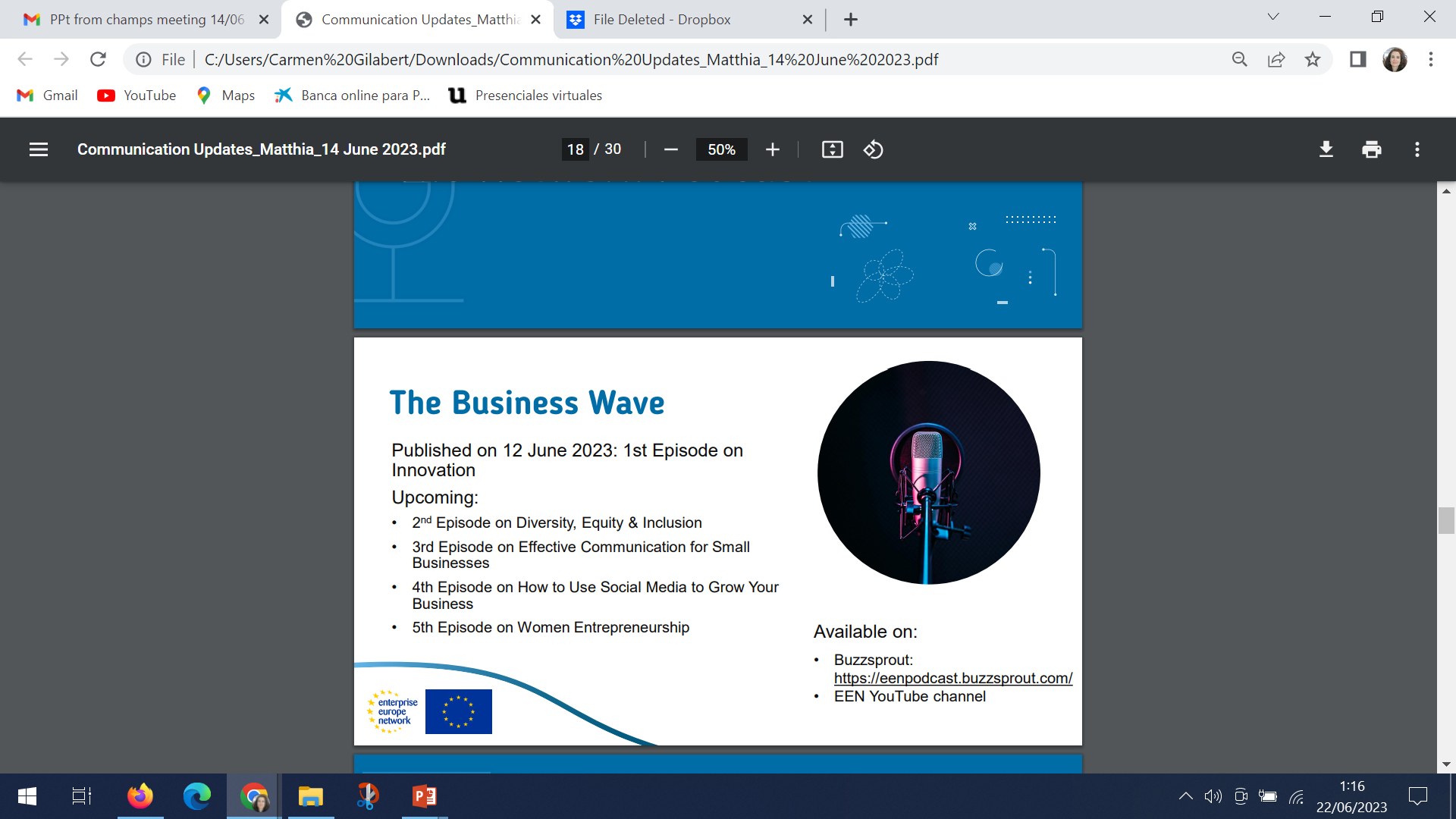 Thank you